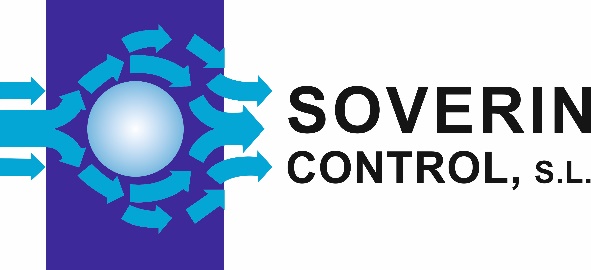 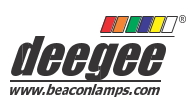 Balizas Giratorias LED
 Serie B
95
134.70
94.20
94.20
Indicador luminoso LED con efecto de luz giratoria (rotación simulada). Visible 360 grados y sin partes móviles.

La Serie B es un equipo IP66, pre-moldeado con taladros para las entradas de cable M10 y M20
ORIFICIO ENTRADA DE CABLE M20 
4 ORIFICIOS DE MONTAJE CON DIÁMETRO 51
4 ORIFICOS DE MONTAJE CON DIÁMETRO 62
Las lentes están sujetas a la base a través de una pestaña de tipo bayoneta con una junta tórica, asegurada por un solo tornillo de fijación.

LEDs de colores a juego con el color de la lente para un equilibrio óptimo de la transmisión de la luz y el contraste de la señal. Disponible en colores rojo, ámbar, verde, azul y transparente, con bases a elegir entre roja y blanca.

Cuidadosamente diseñada para minimizar la acumulación de polvo y suciedad, y totalmente impermeable, la Serie B se adapta perfectamente al ambiente exterior, y cuenta con LEDs de larga vida útil, que hacen que el mantenimiento sea cosa del pasado.
MB1
SOVERIN CONTROL, S.L. Alameda Urquijo, 80 oficinas - 48013 – BILBAO (Vizcaya)
Tfno: +34 94 454 33 33 Fax: +34 94 454 50 77 E-mail: info@soverincontrol.com Pag web: www.soverincontrol.com